Путешествие в страну музыки
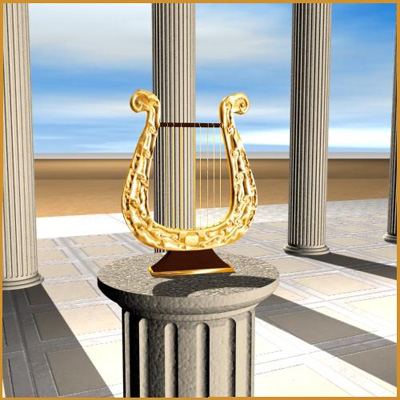 Музыкальная  гостиная
Презентацию составила
 Шинкарева Светлана Вячеславовна
Большой театр
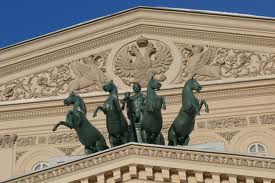 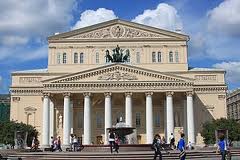 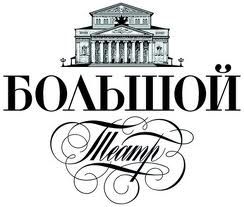 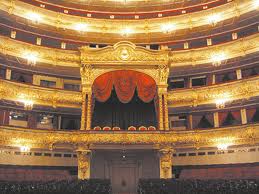 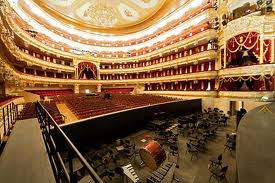 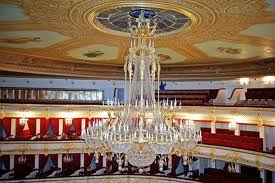 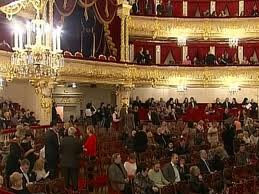 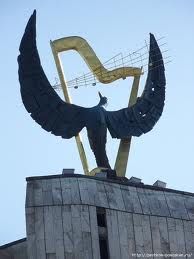 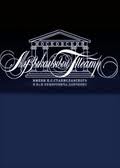 Музыкальные театры Станиславского и Немировича-Данченко                        Н.Сац
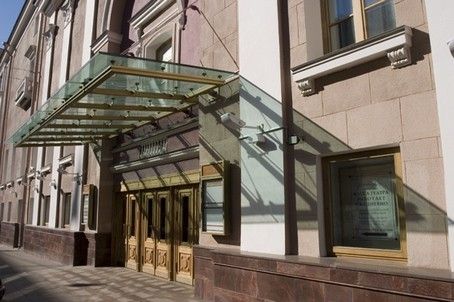 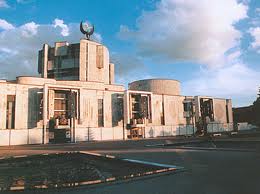 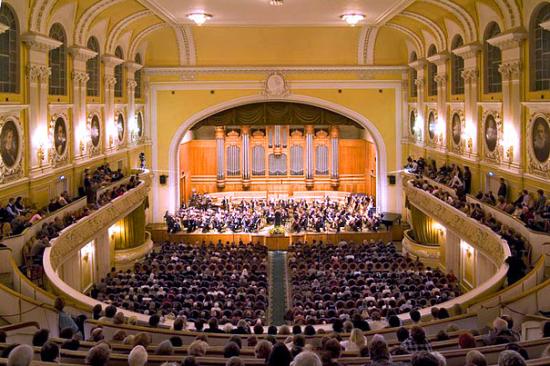 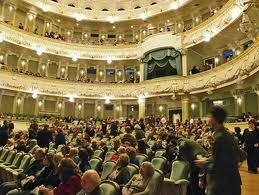 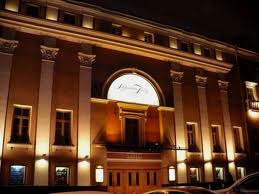 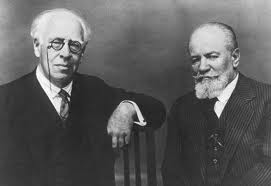 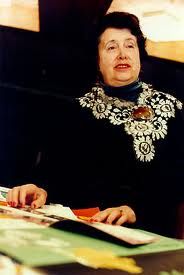 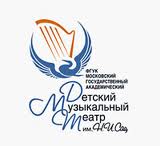 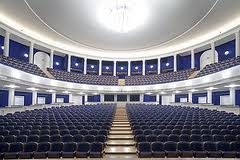 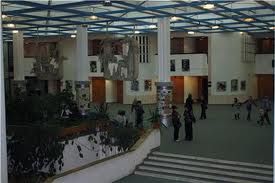 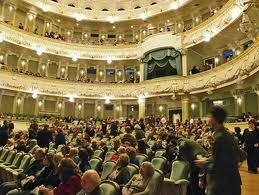 Предшественник   струнныхинструментов
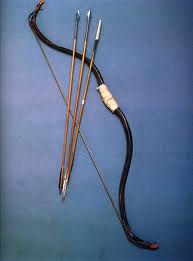 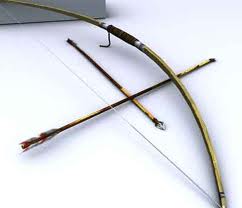 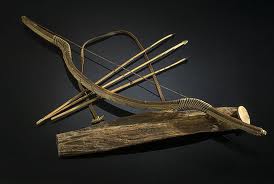 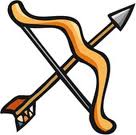 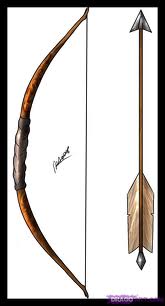 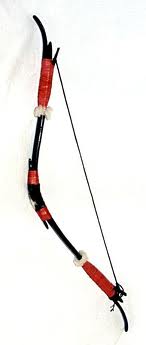 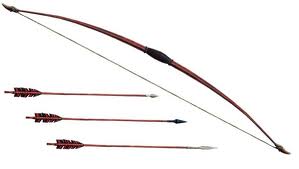 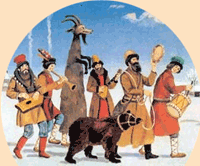 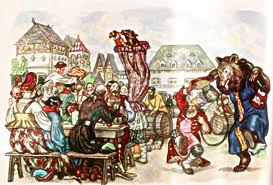 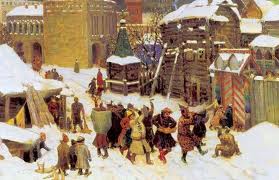 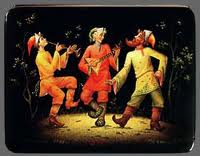 Скоморохи
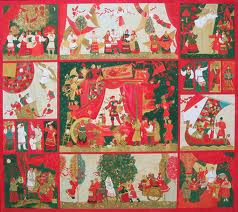 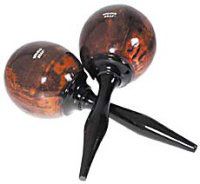 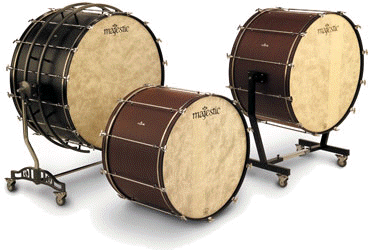 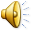 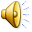 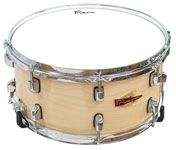 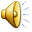 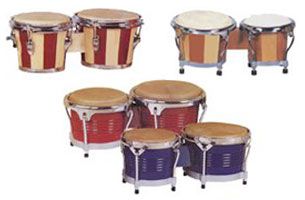 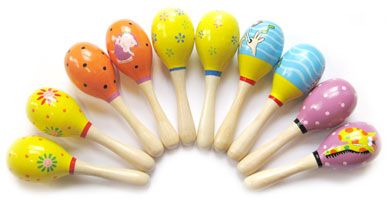 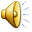 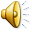 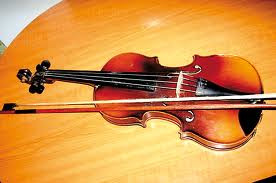 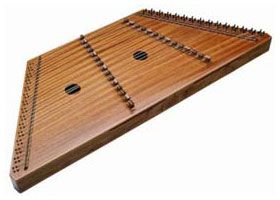 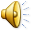 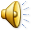 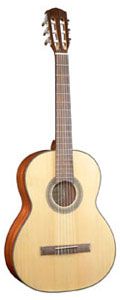 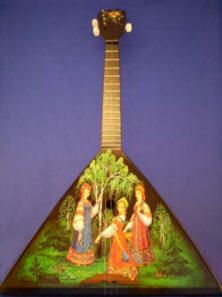 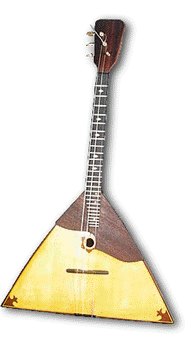 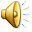 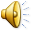 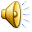 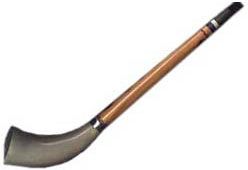 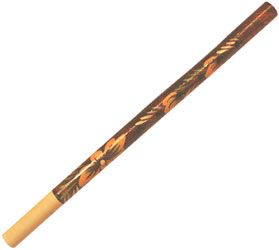 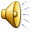 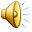 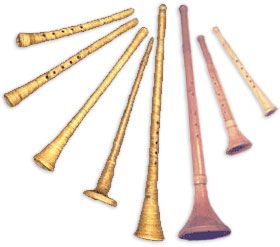 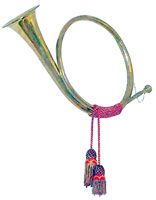 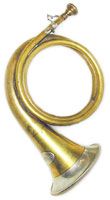 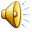 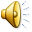 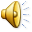 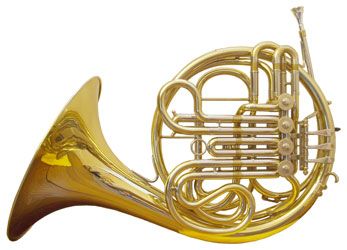 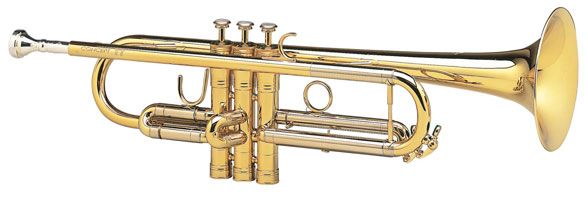 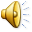 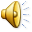 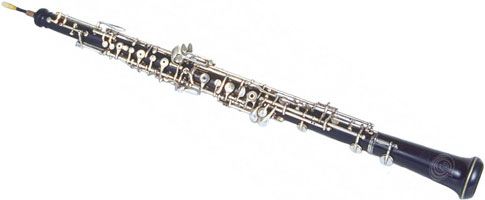 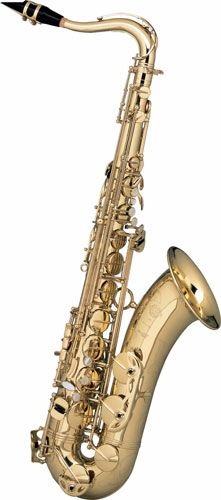 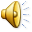 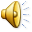 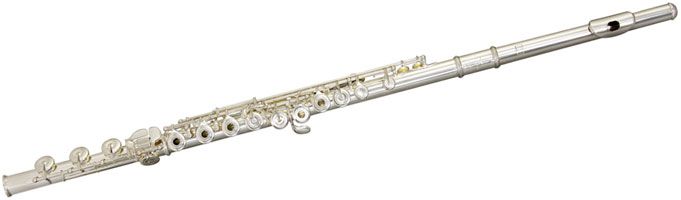 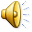 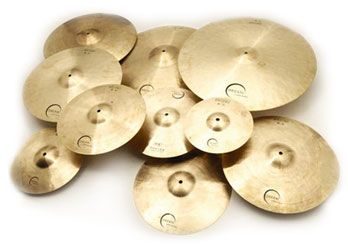 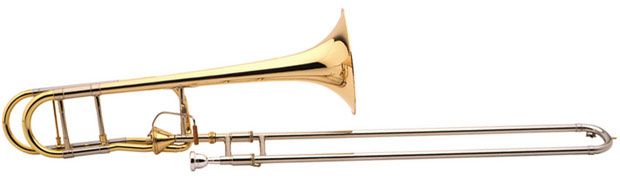 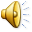 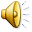 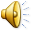 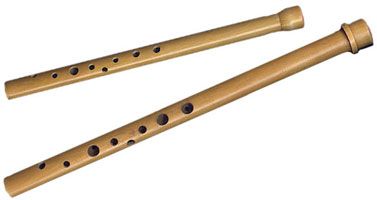 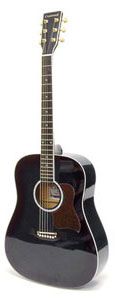 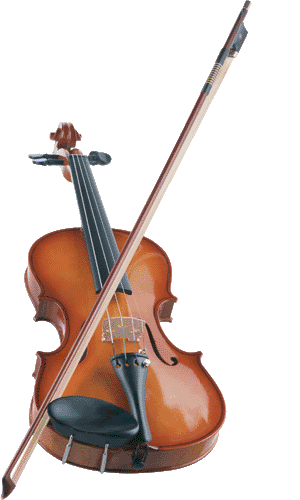 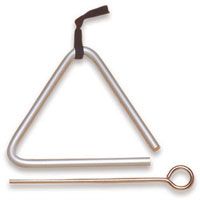 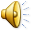 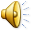 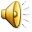 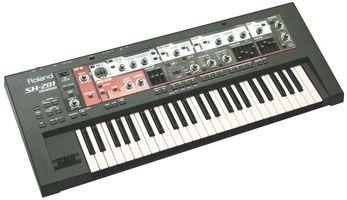 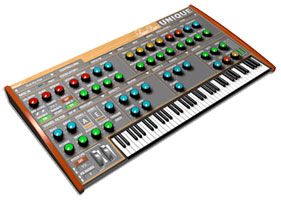 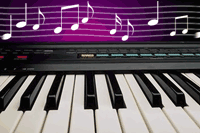 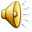 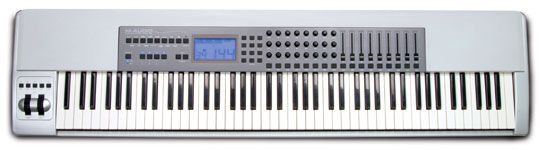 Симфонический оркестр
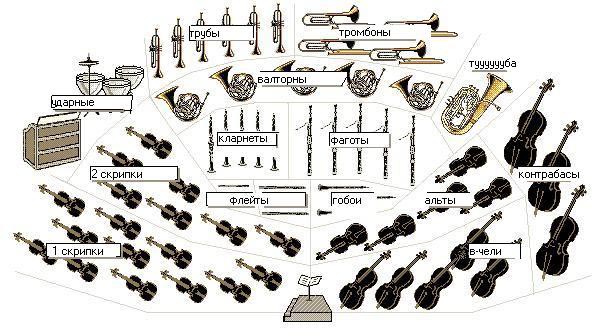 Дирижёр
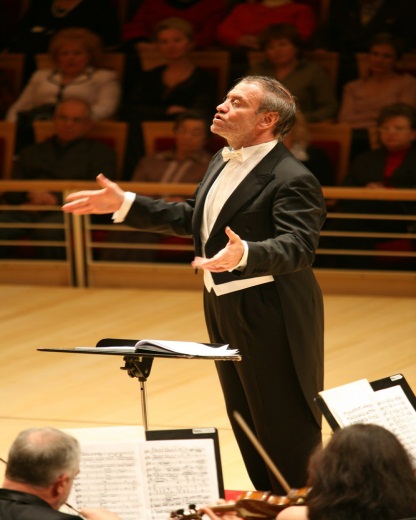 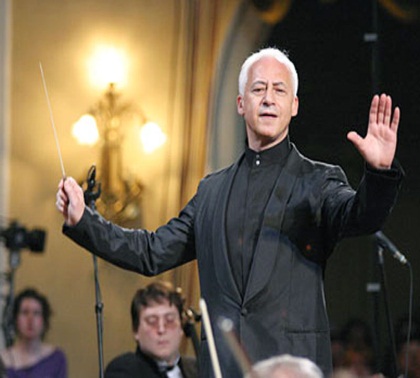 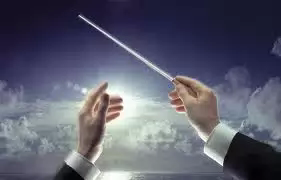 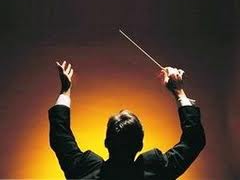 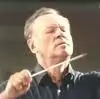 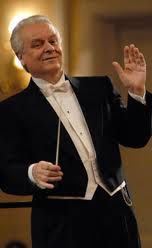 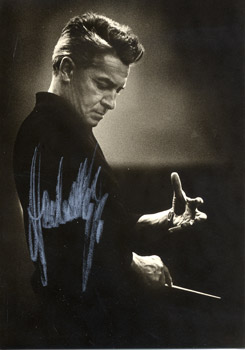 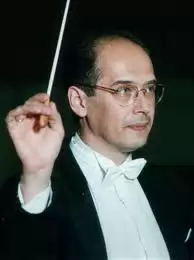 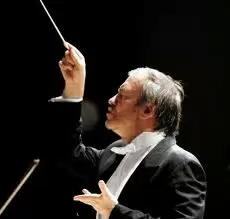 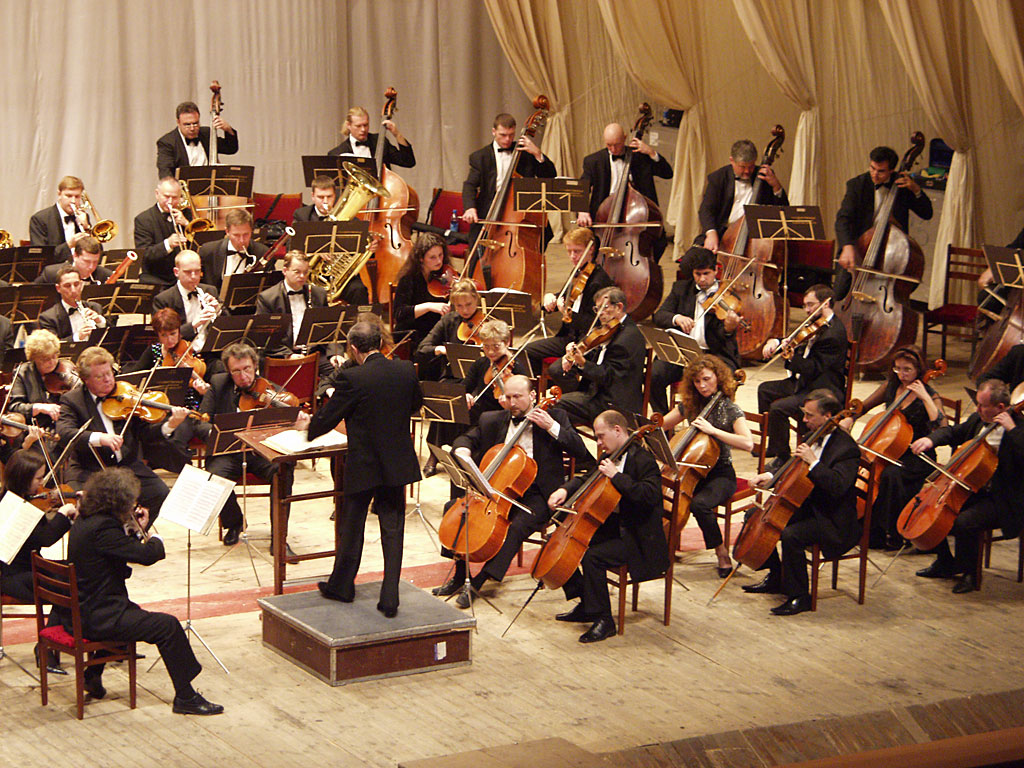 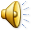 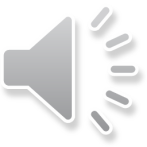